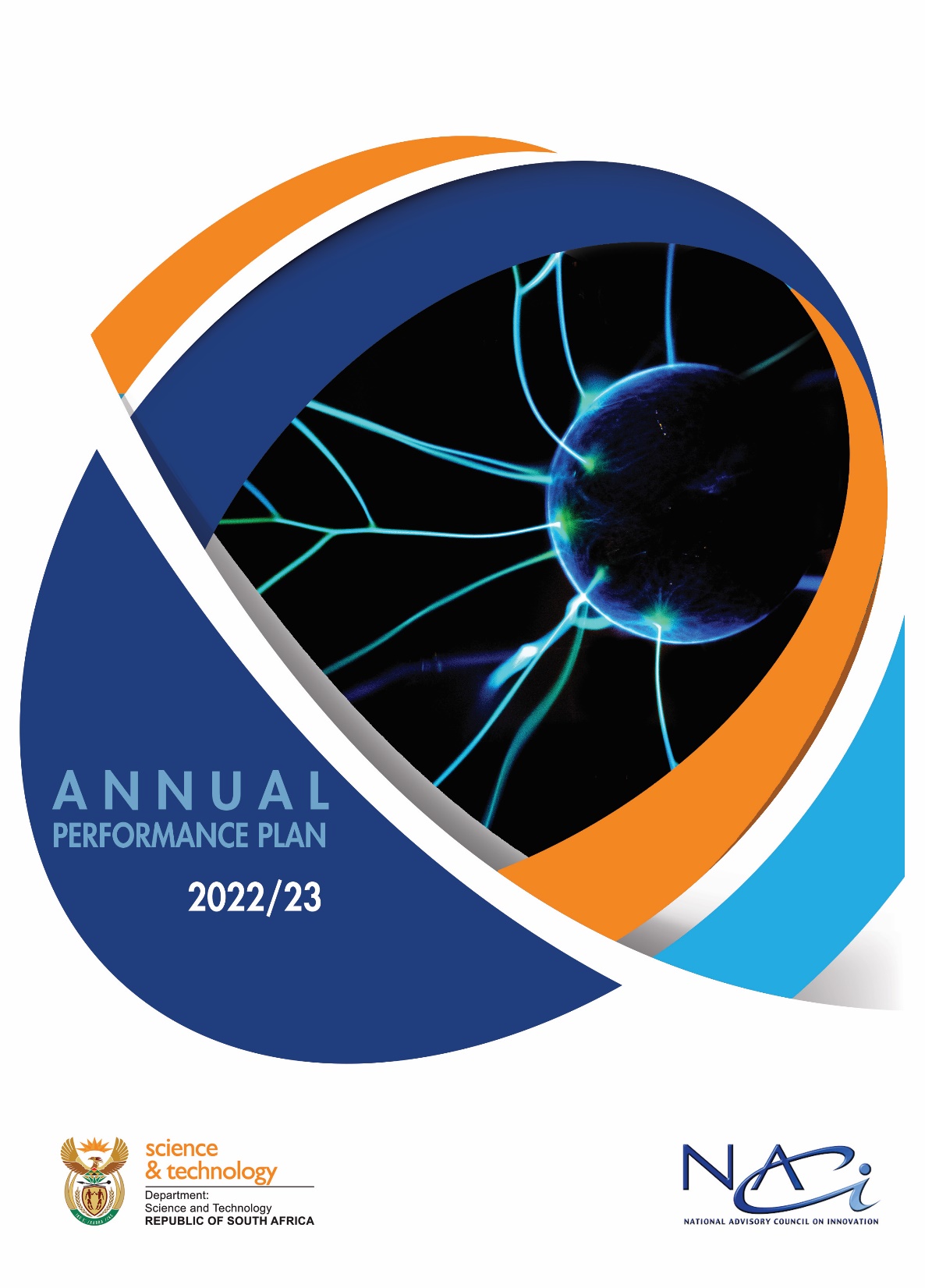 ANNUAL PERFORMANCE PLAN 
2023/2024 FINANCIAL YEAR
Presentation to the Portfolio Committee on Higher Education, Science and Innovation 

By Dr Cele
Acting CEO 

19 April, 2023
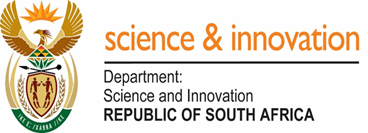 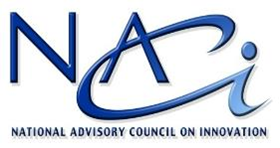 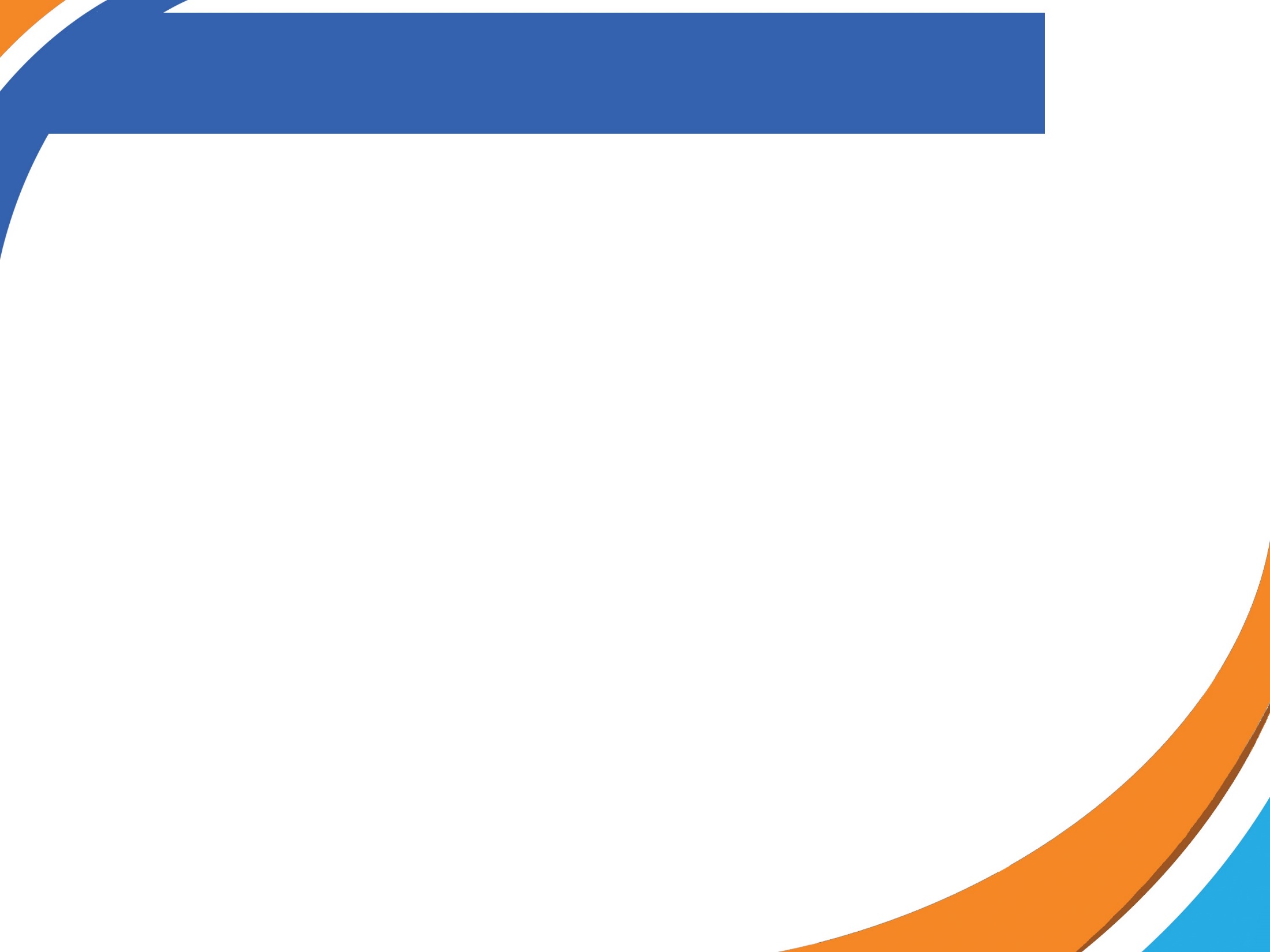 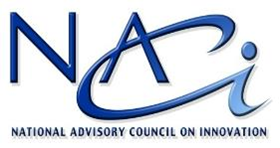 Presentation Structure
Introduction and background 
Mandate, vision, mission and outcomes
Key tasks and targets
Resources
Conclusion.
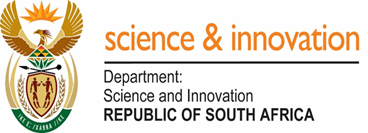 2
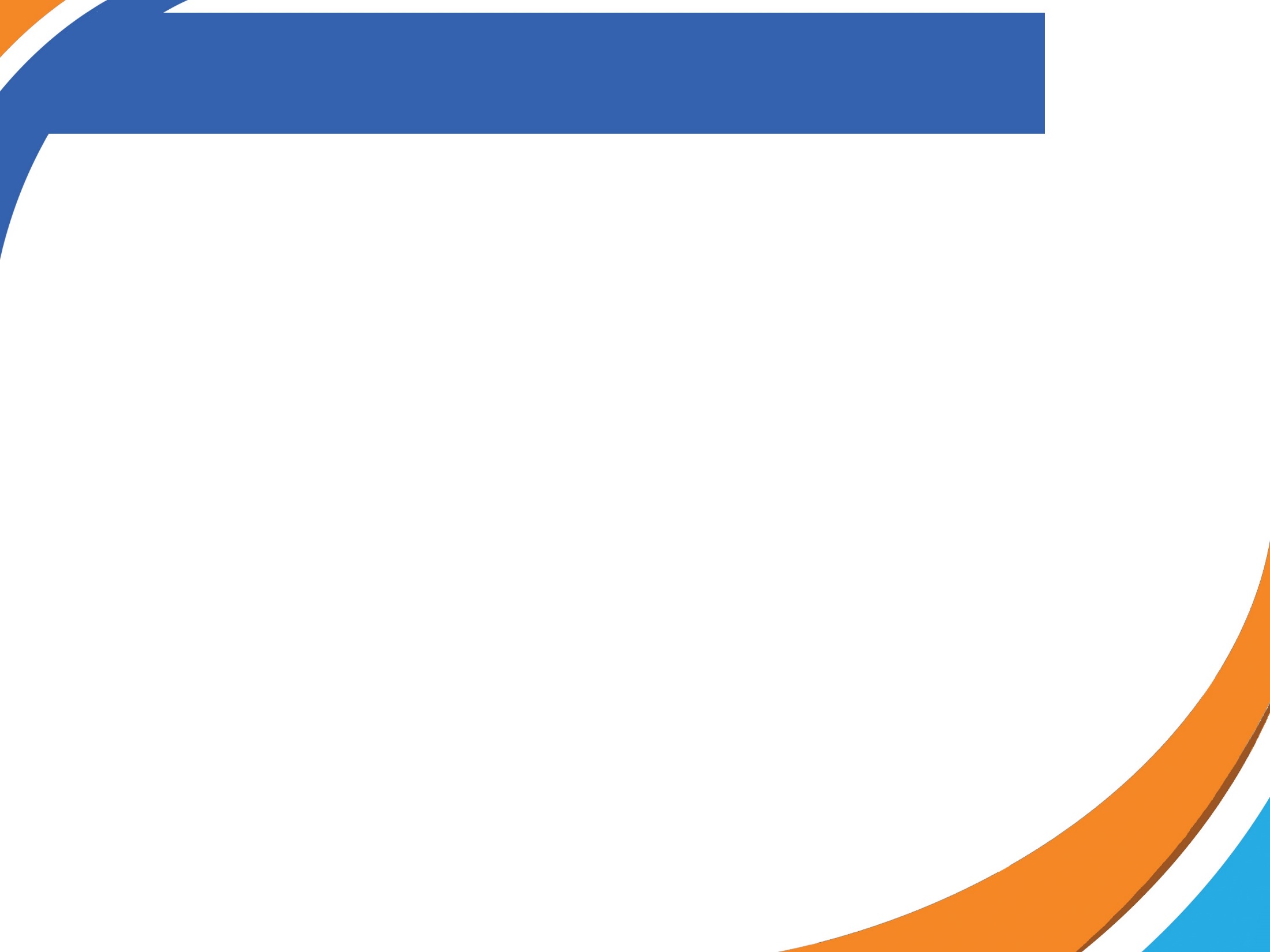 INTRODUCTION AND BACKGROUND
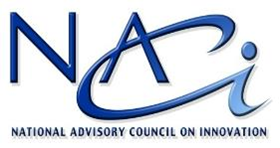 The Post COVID-19 context.

 The National System of Innovation advances.

Science technology and innovation policy changes.

Opportunities and challenges.
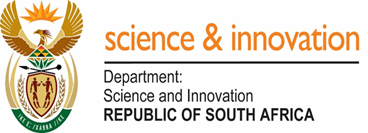 3
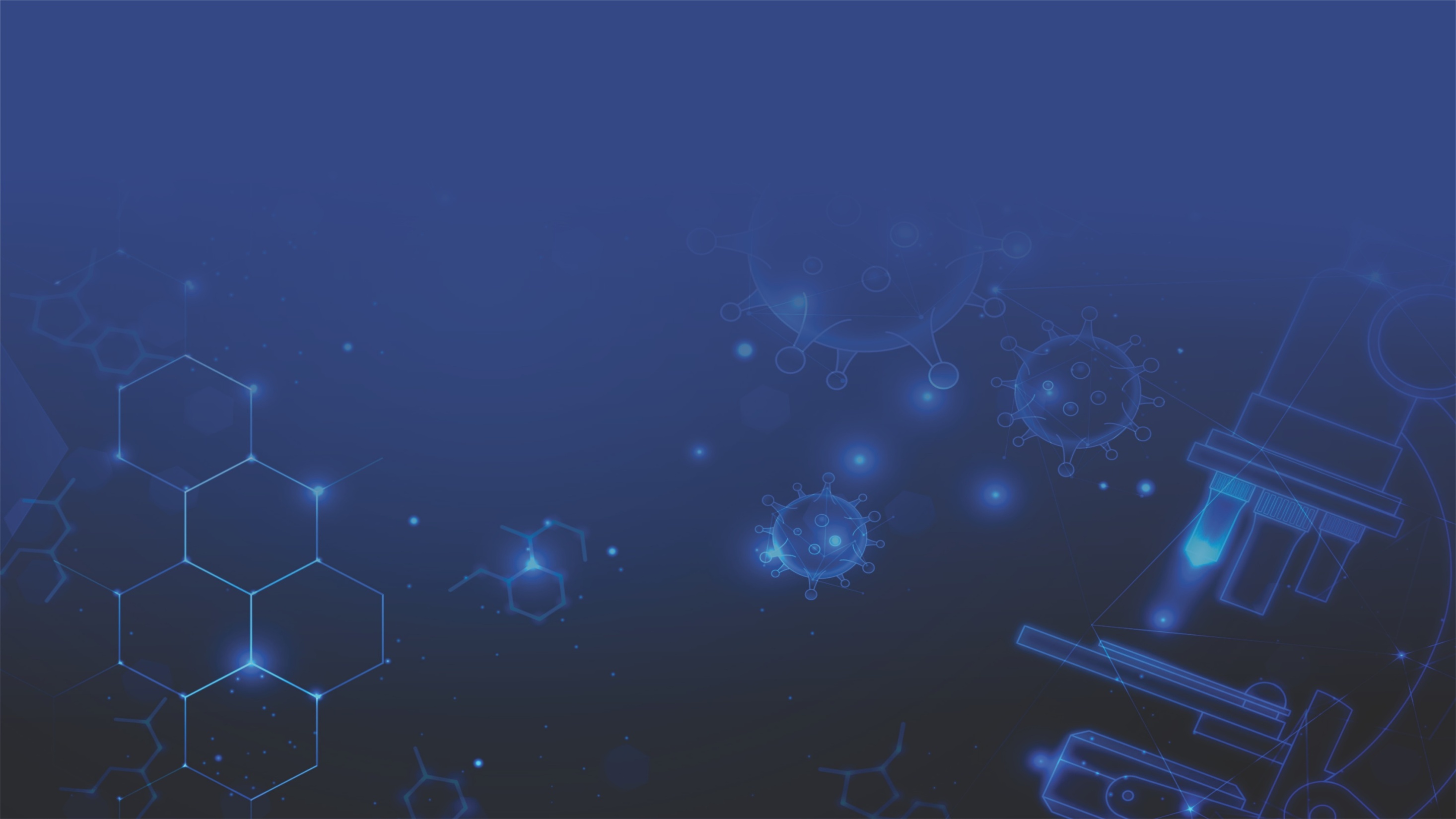 MANDATE, VISION, MISSION AND OUTCOMES
4
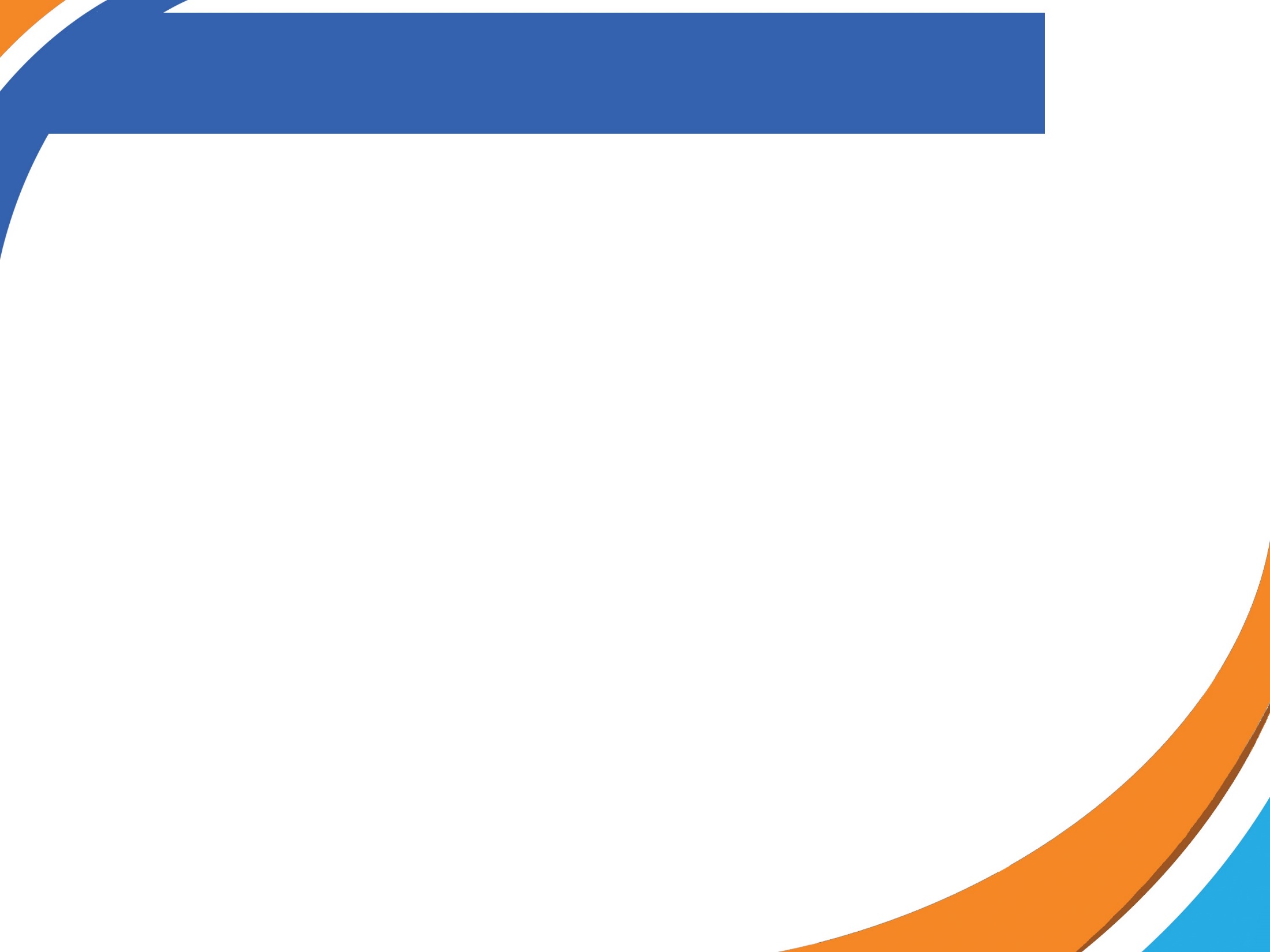 LEGISLATIVE MANDATE
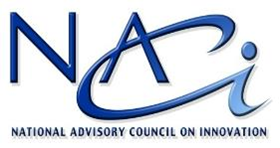 Section 3 of the NACI Act (Act 55 of 1997)
“…advise the Minister  for Science and Technology, and through the Minister, the Minister’s Committee and Cabinet, on the role and contribution of science, mathematics, innovation and technology, including indigenous technologies, in promoting and achieving national objectives”
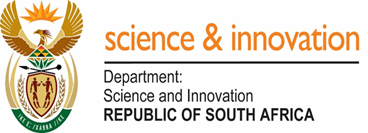 5
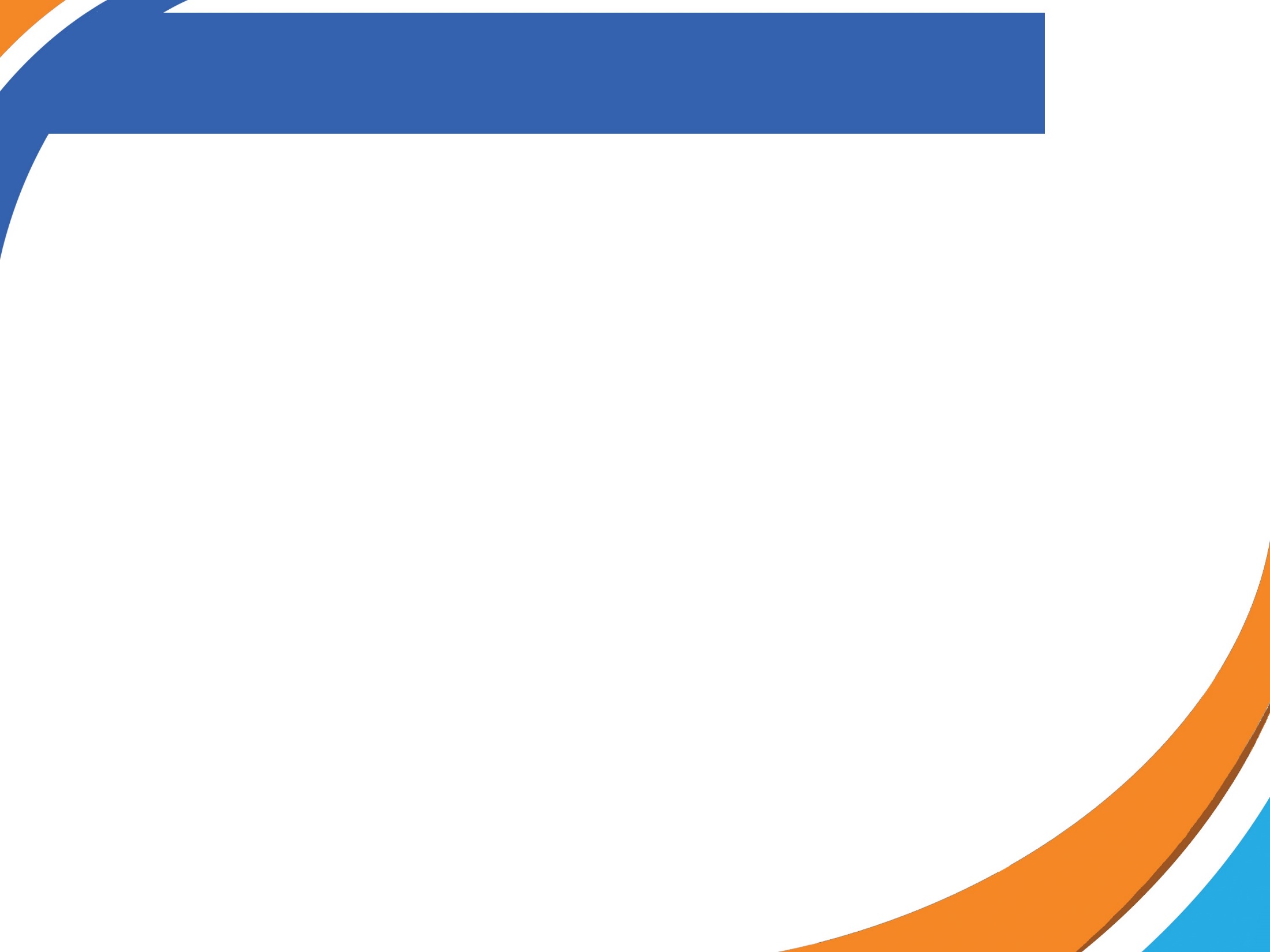 LEGISLATIVE FUNCTIONS (1)
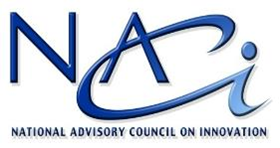 NACI may or shall on request of the Minister, advise on-
the coordination and stimulation of the national system of innovation (NSI); 
strategies for the promotion of technology innovation, development, acquisition, transfer and implementation in all the sectors;
the co-ordination of science and technology policy and strategies with policies and strategies in other environments;
the identification of research and development (R&D) priorities, and their incorporation in the process of government funding of R&D;
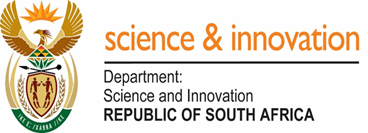 6
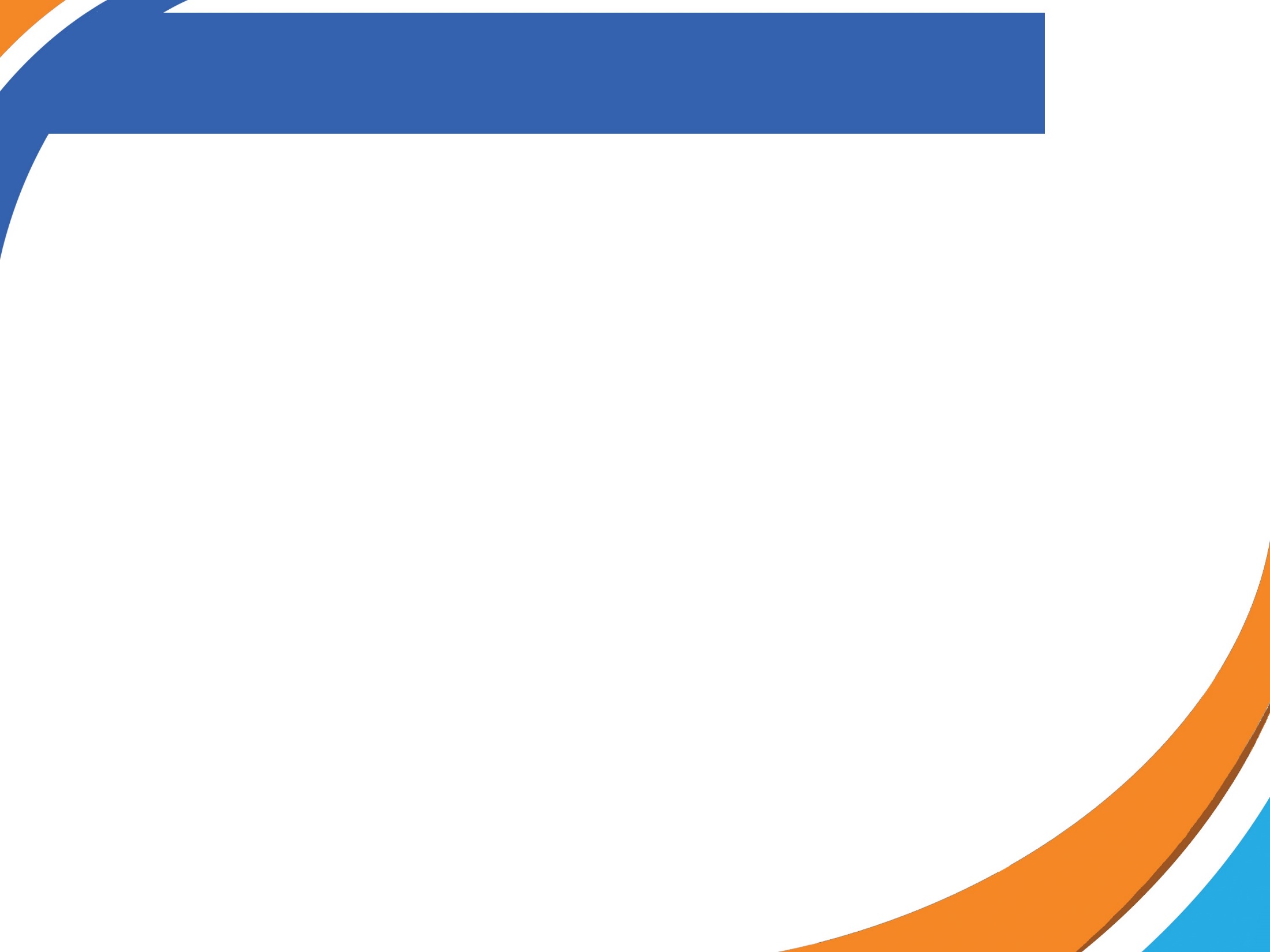 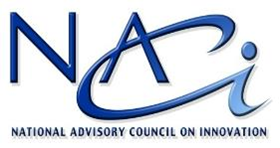 LEGISLATIVE FUNCTIONS (2)
the promotion of mathematics, the natural sciences and technology in the education sector; 
on the establishment and maintenance of information systems that support monitoring and evaluation of the NSI management and functioning;
international liaison and co–operation in the fields of science, technology and innovation (STI);
developments in the fields of STI which might require new legislation.
strategies for promotion of the dissemination and accessibility of scientific knowledge & technology, as well as for promotion of public understanding of S&T and their supportive role in innovation for development and progress;
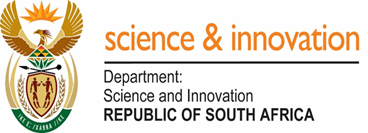 7
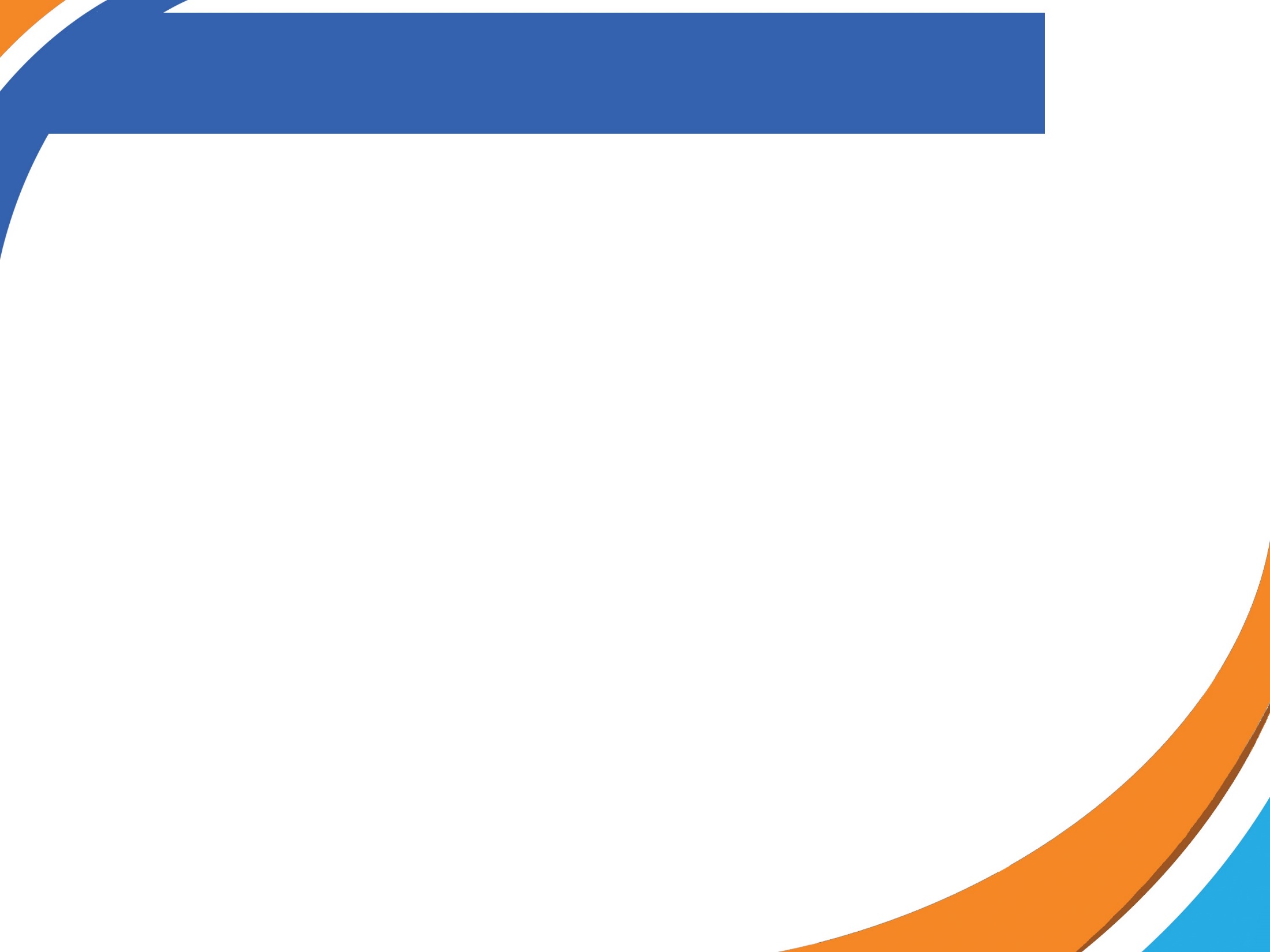 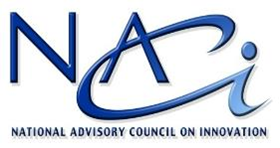 LEGISLATIVE FUNCTIONS (3)
establishment, phasing out, rationalisation & management of science councils, national facilities utilised for research, national R&D programmes conducted by science councils and S&T institutions within the NSI;

funding of S&T system in respect of its contribution to innovation; 

any other matters on STI & mathematics referred to NACI by the Minister.
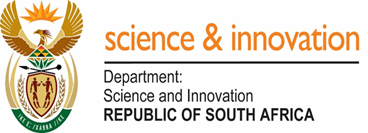 8
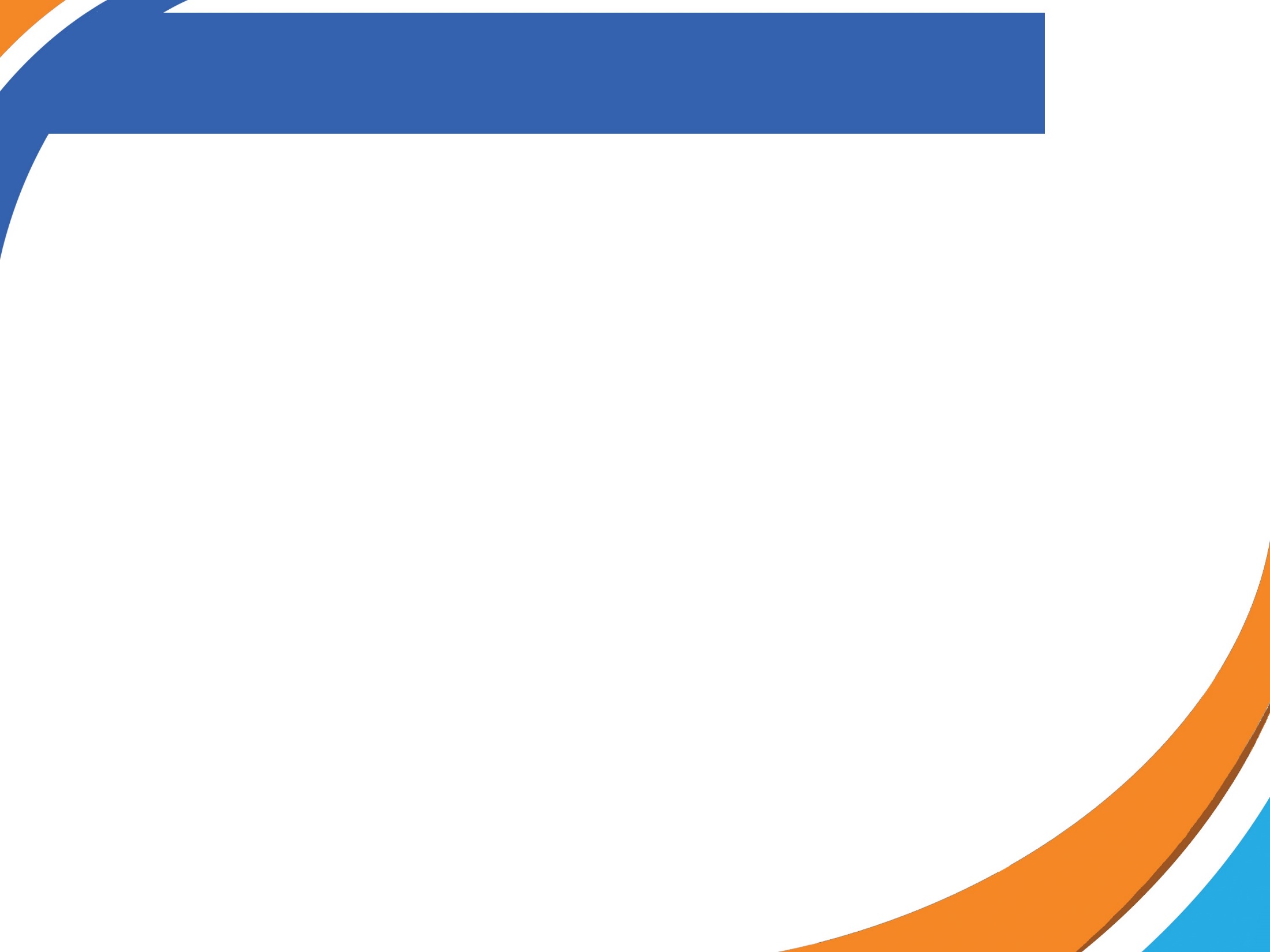 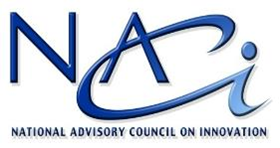 STRATEGIC OVERVIEW
Vision: A leading advisory body to government on science, technology and innovation (STI) within a well-coordinated, responsive and functioning National System of Innovation (NSI).

Mission: To provide evidence-based advice to the Minister of Higher Education, Science and Technology and through the Minister to Cabinet on STI matters through research expertise and engagement with stakeholders.

Values: 
 Professionalism.
 Integrity.
 Innovation and knowledge sharing.
 Transparency and accountability.
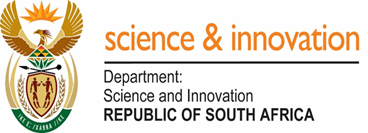 9
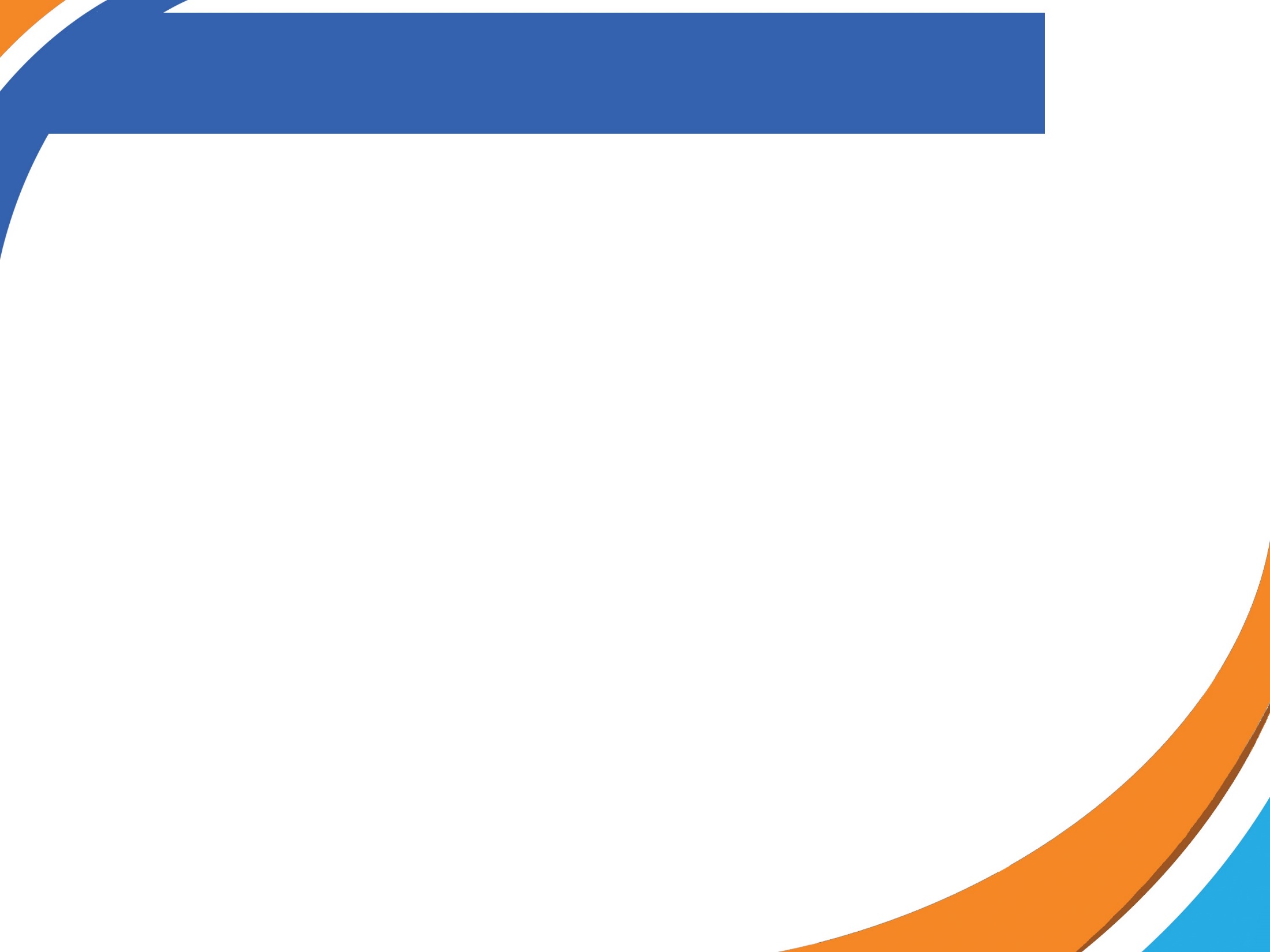 Versions of the NSI (broad and narrow)
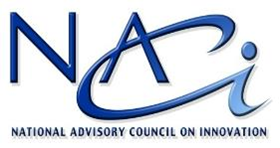 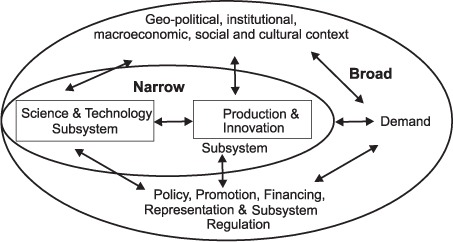 Source: Adapted from Cassiolato and Lasters (2008)
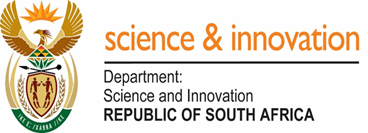 10
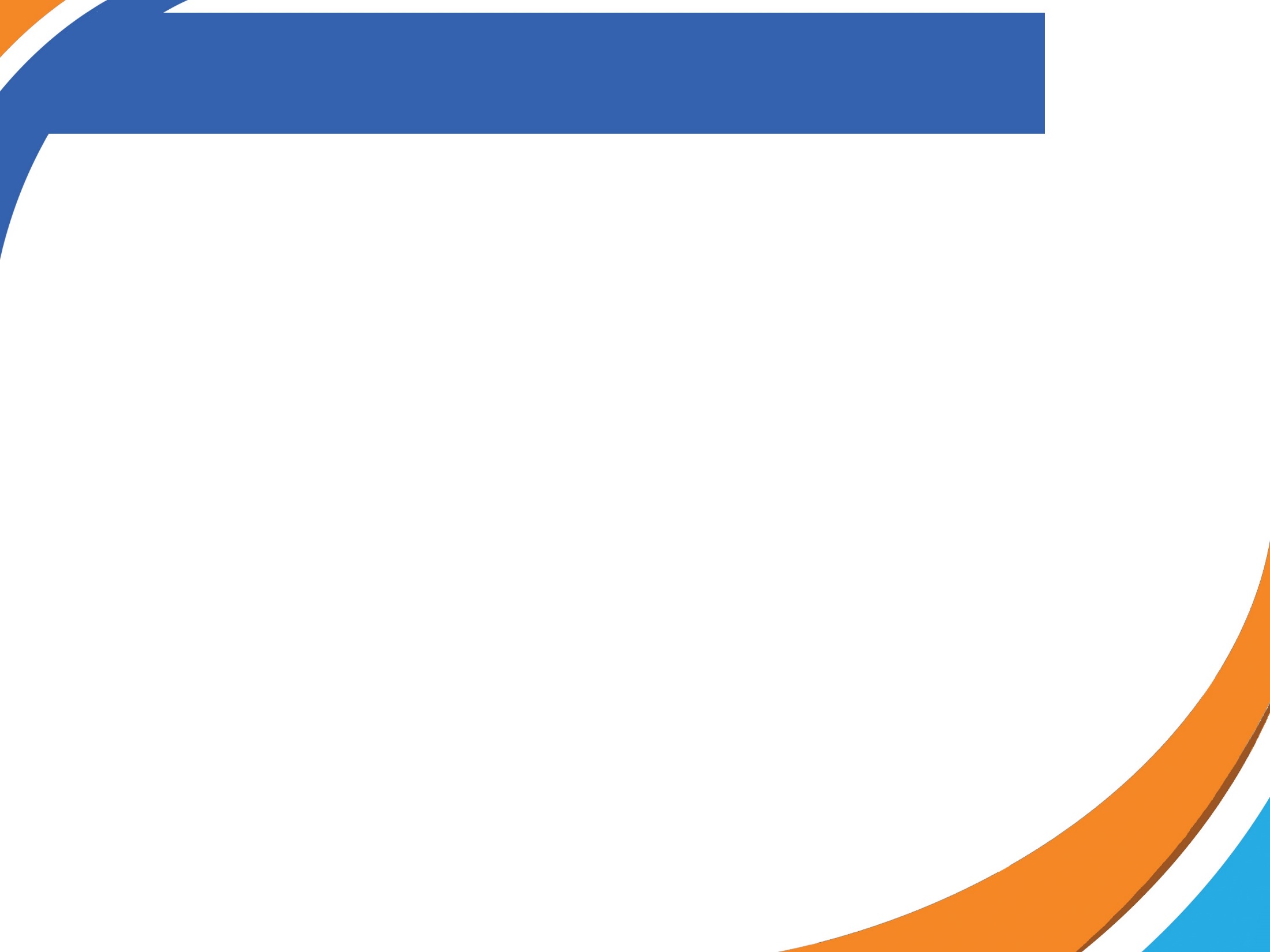 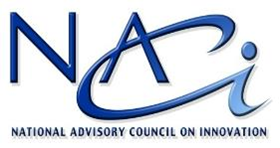 Strategic oriented outcomes (1)
To learn from previous experience to improve efficacy, relevance and ensure evidence-based, confidential and timely STI advice to the Minister of Higher Education, Science and Innovation and, through the Minister, to Cabinet. 

To contribute to the building of NSI monitoring, evaluation and learning capability in order to assess the health of the NSI and its contribution to sustainable and inclusive development. This remains work-in progress. 

To contribute to the building of a well-coordinated, responsive and effective NSI.
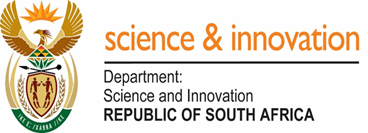 11
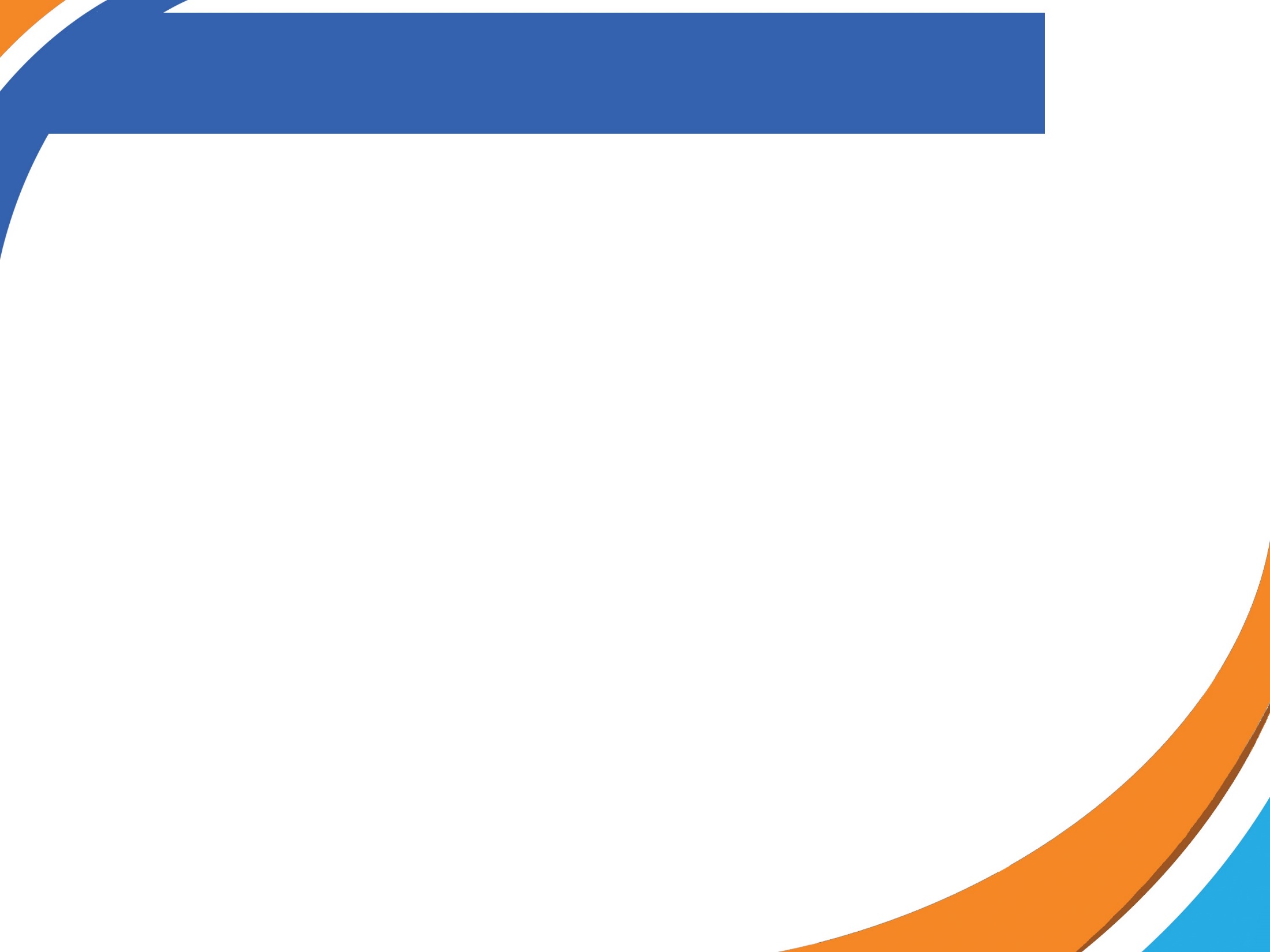 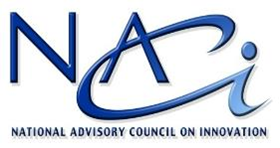 Strategic oriented outcomes (2)
Transforming NACI into a smart, efficient and learning organisation. This requires continuous focus on, 

Seizing opportunities of digitisation; quality and turn around time; communication; knowledge management; skills development; improving internal planning, performance and reporting; and partnerships with NSI actors and international bodies and institutions.
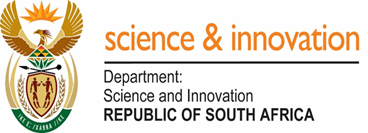 12
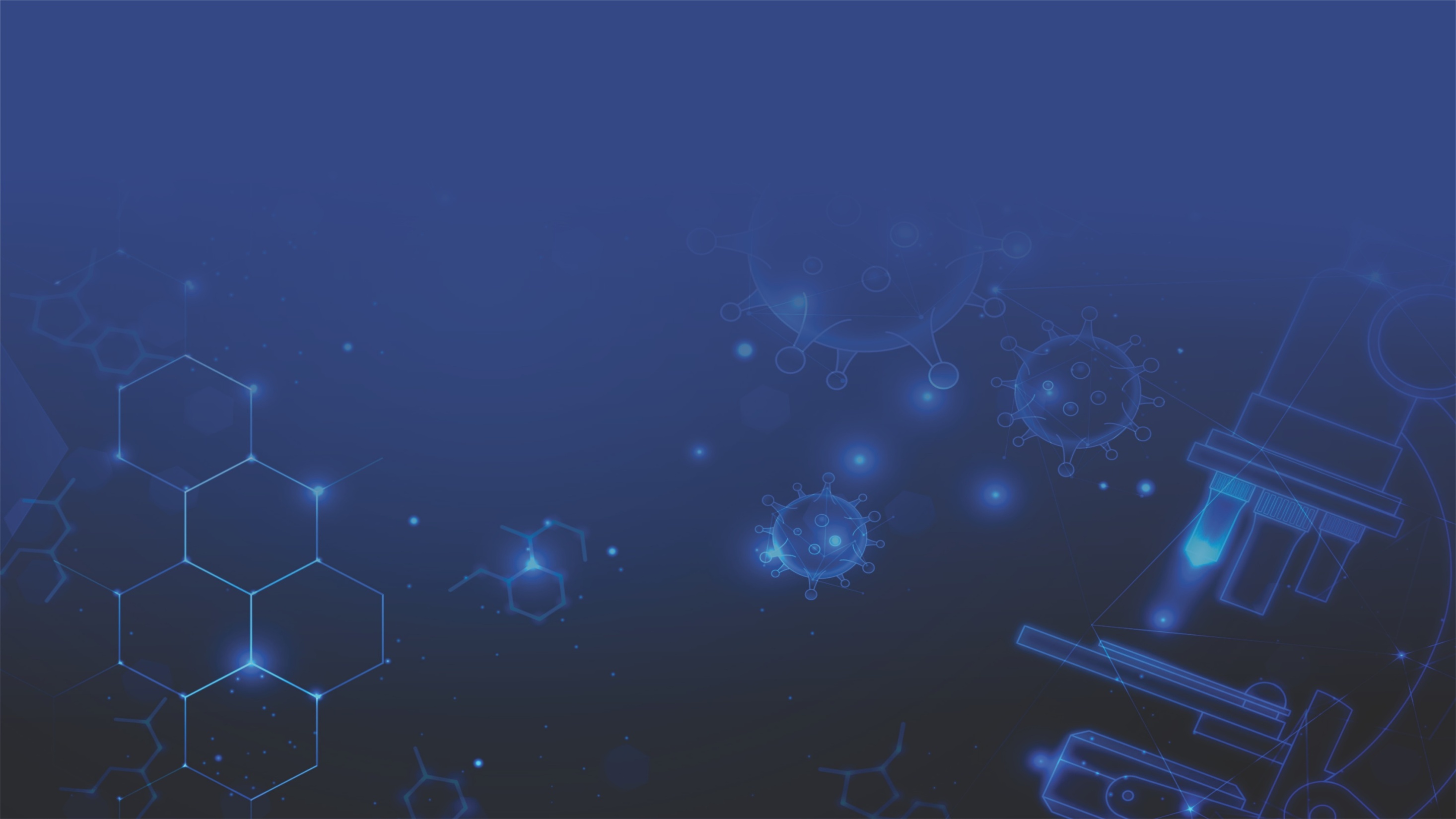 KEY TASKS AND ANNUAL TARGETS
2023/24
13
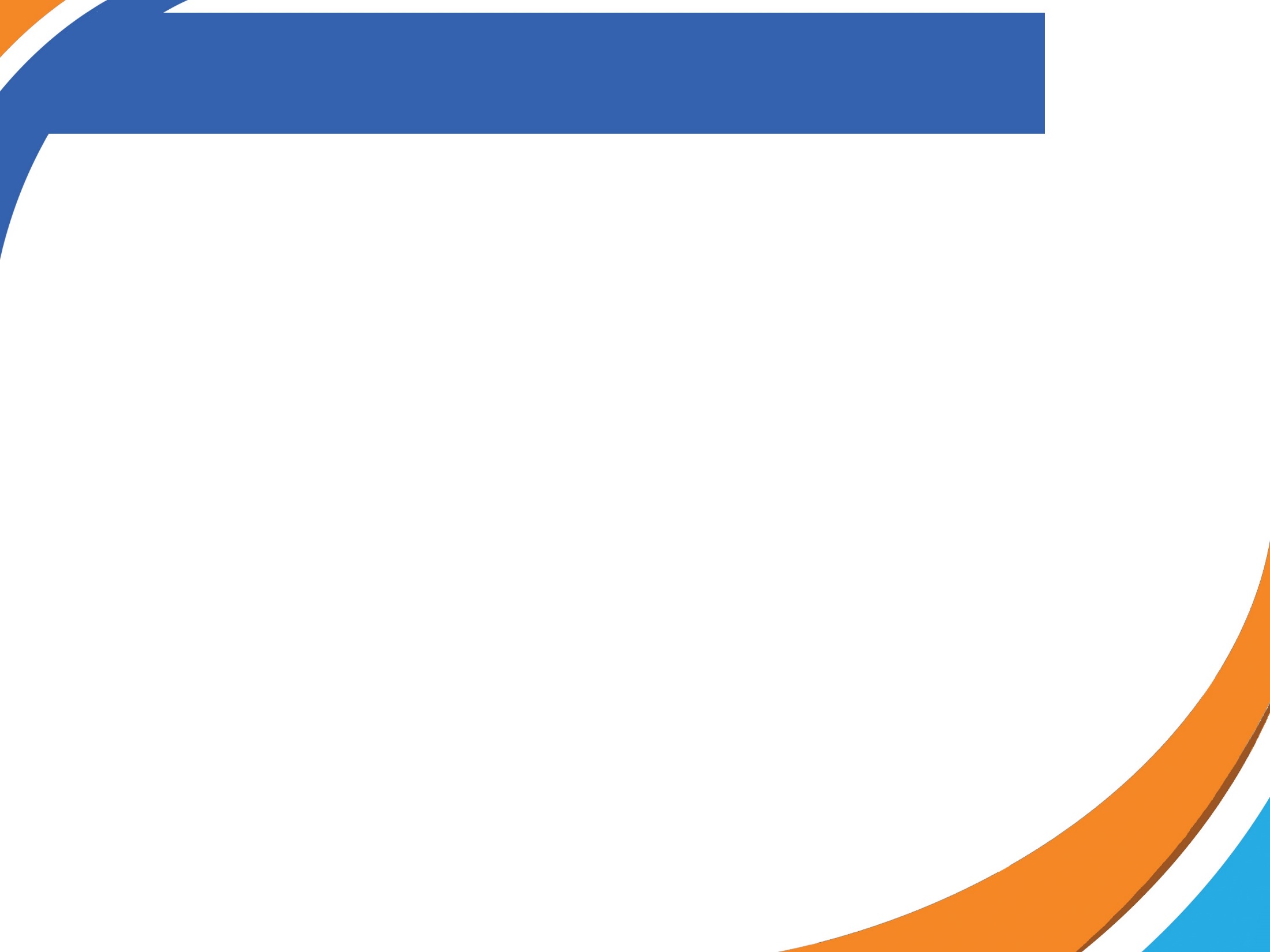 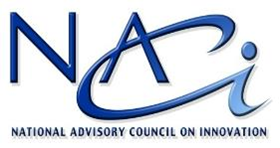 Medium-term Council-initiated tasks
(a) Renewal and repositioning agenda.
(i) Legislative amendments.
(ii) Establishment of the new NACI as an independent entity. 
(b) Development of M&E capability. 
(c) Resourcing and capacitating of the Secretariat.
(d) Communication, branding, and public engagement.
(e) Private sector participation and engagement.
(f) Transformation of the NSI.
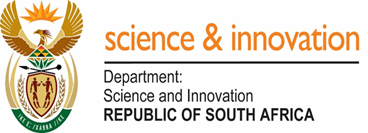 14
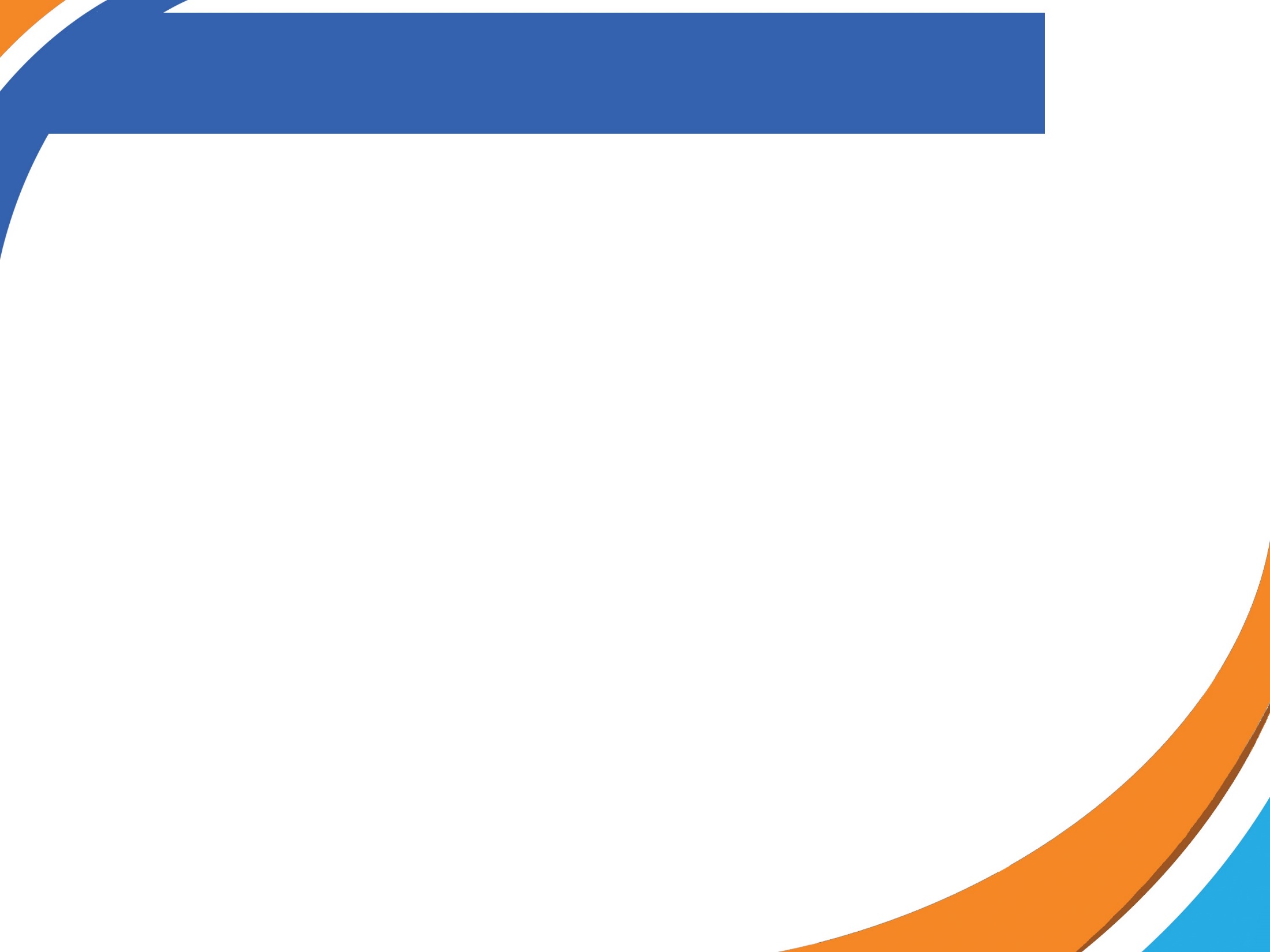 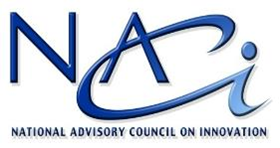 Short-medium term deliverables
Renewal and repositioning of NACI
ADVICE
Planning, monitoring and evaluation
Partnerships and networks
Organisational and staff development, knowledge management and communication
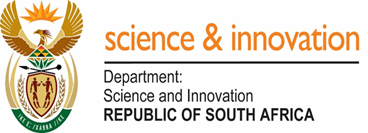 15
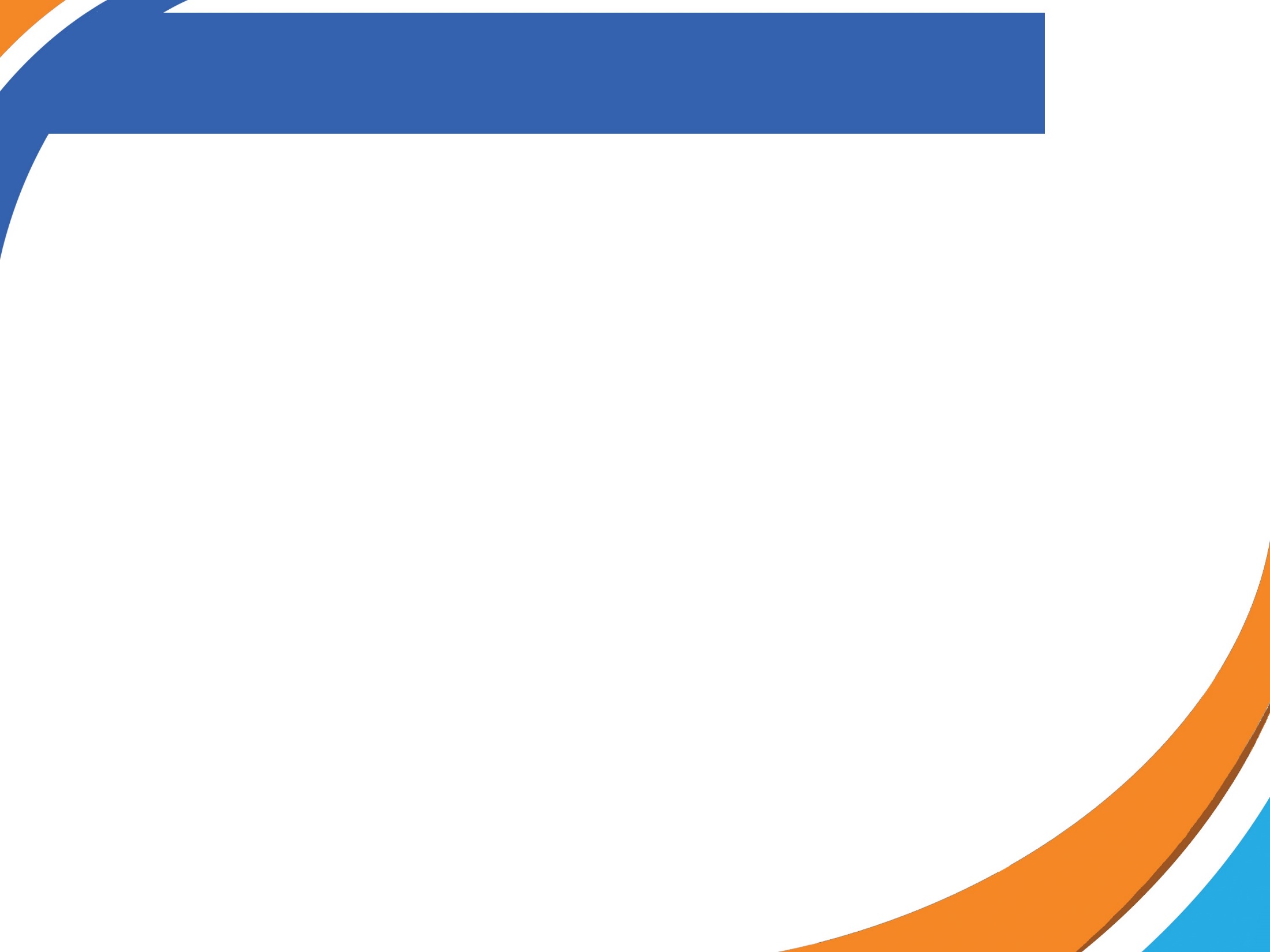 MEASURING PERFORMANCE
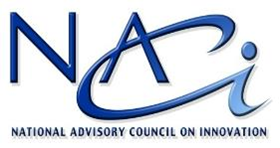 Table 1:  NACI's performance outcomes, indicators and targets for the 2023/24 financial year
16
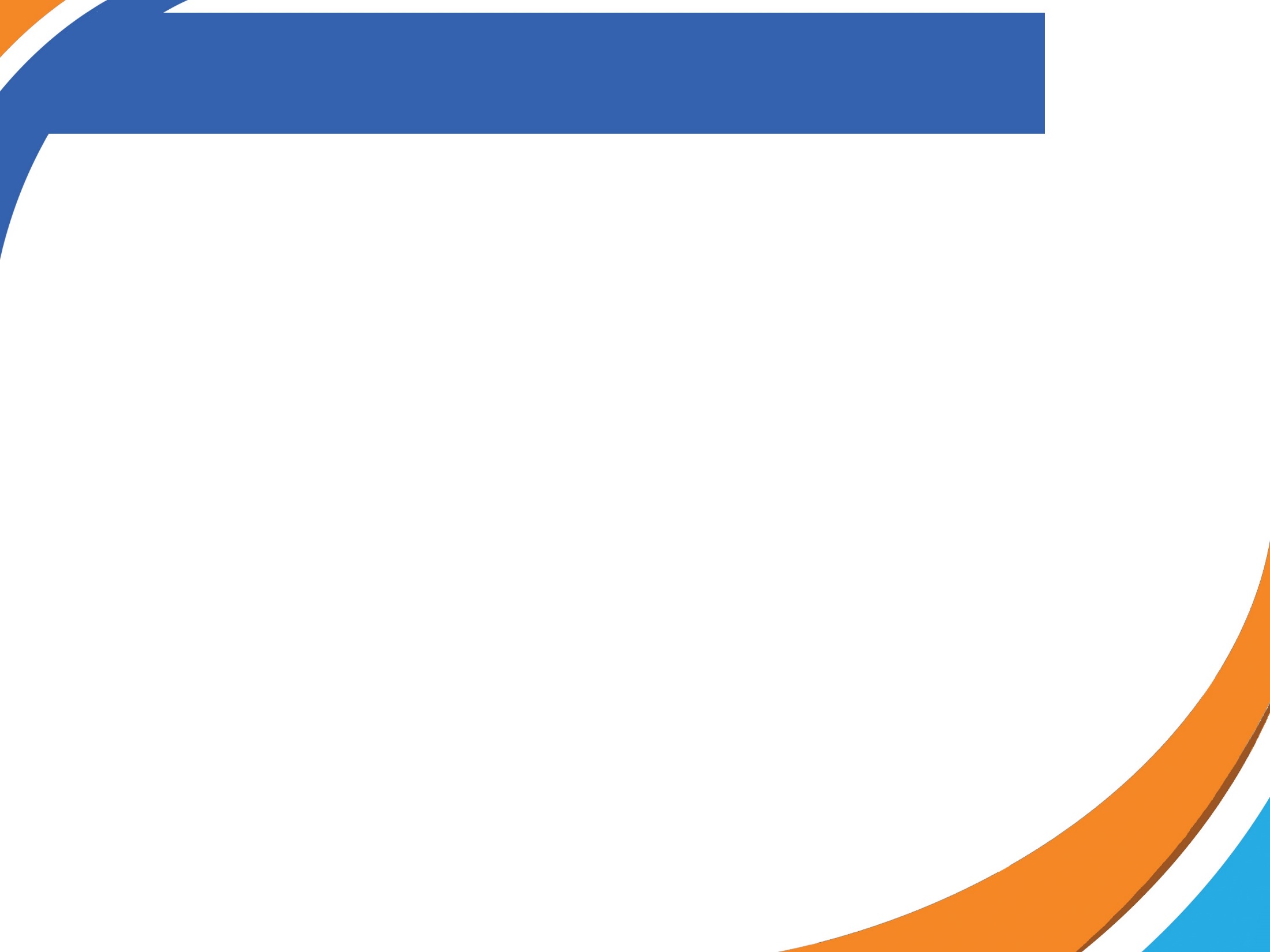 MEASURING PERFORMANCE (Cont….)
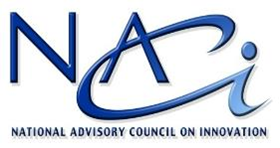 Table 1:  NACI's performance outcomes, indicators and targets for the 2023/24 financial year
17
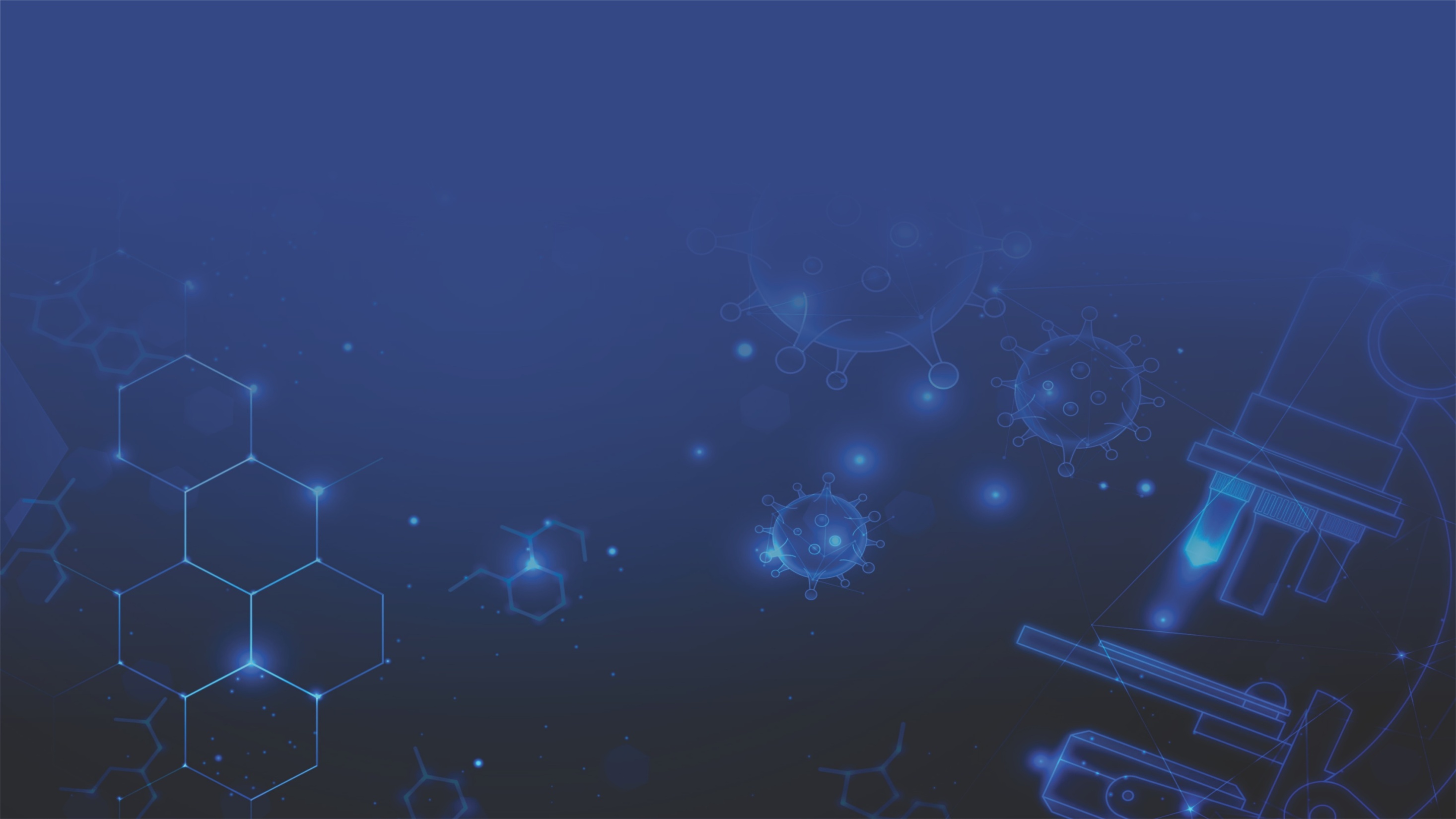 RESOURCES
18
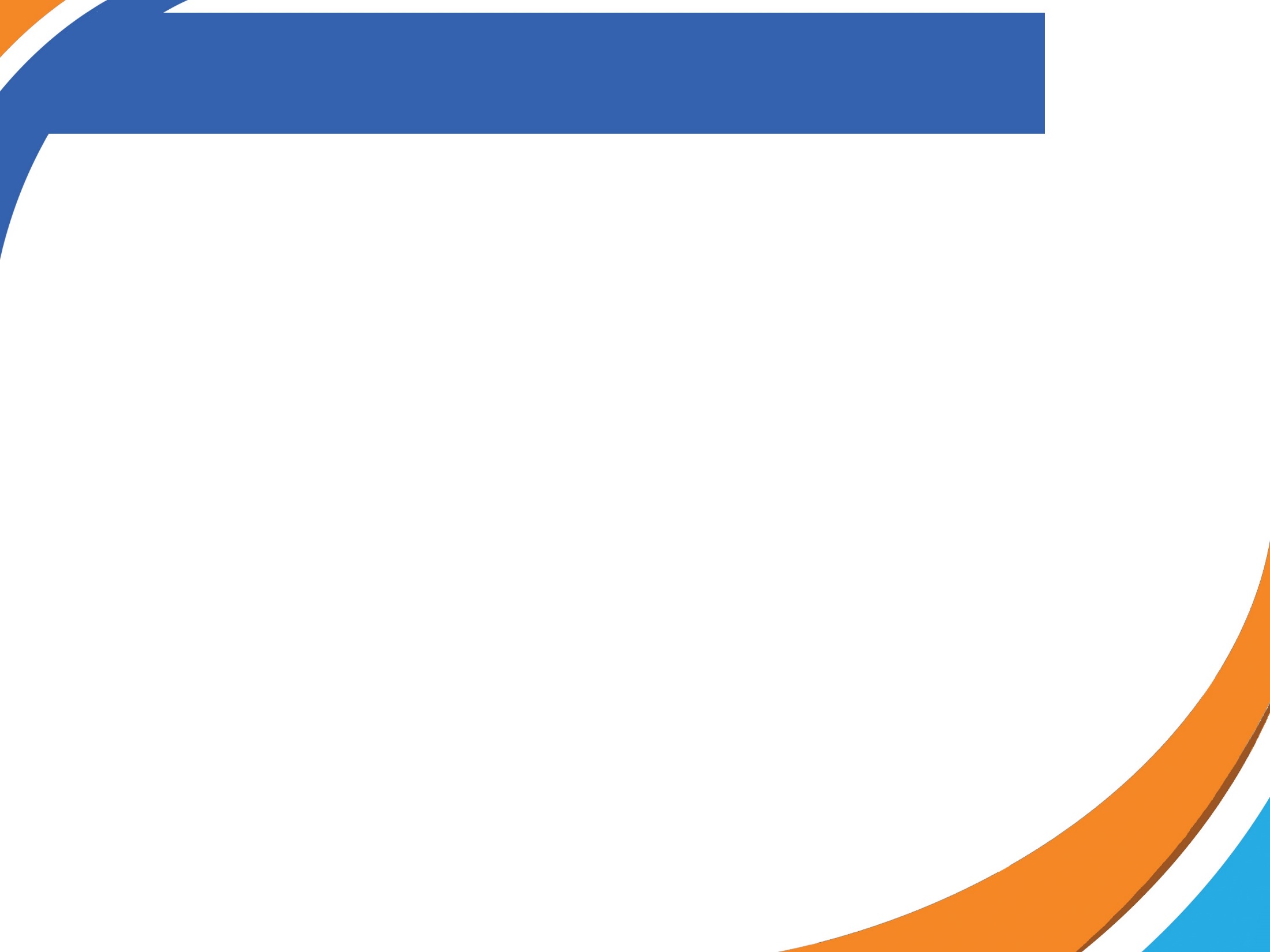 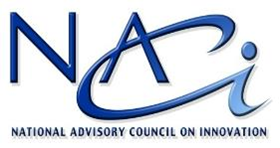 COMPOSITION OF COUNCIL
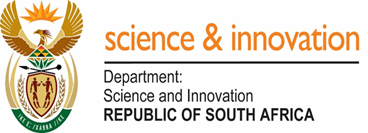 19
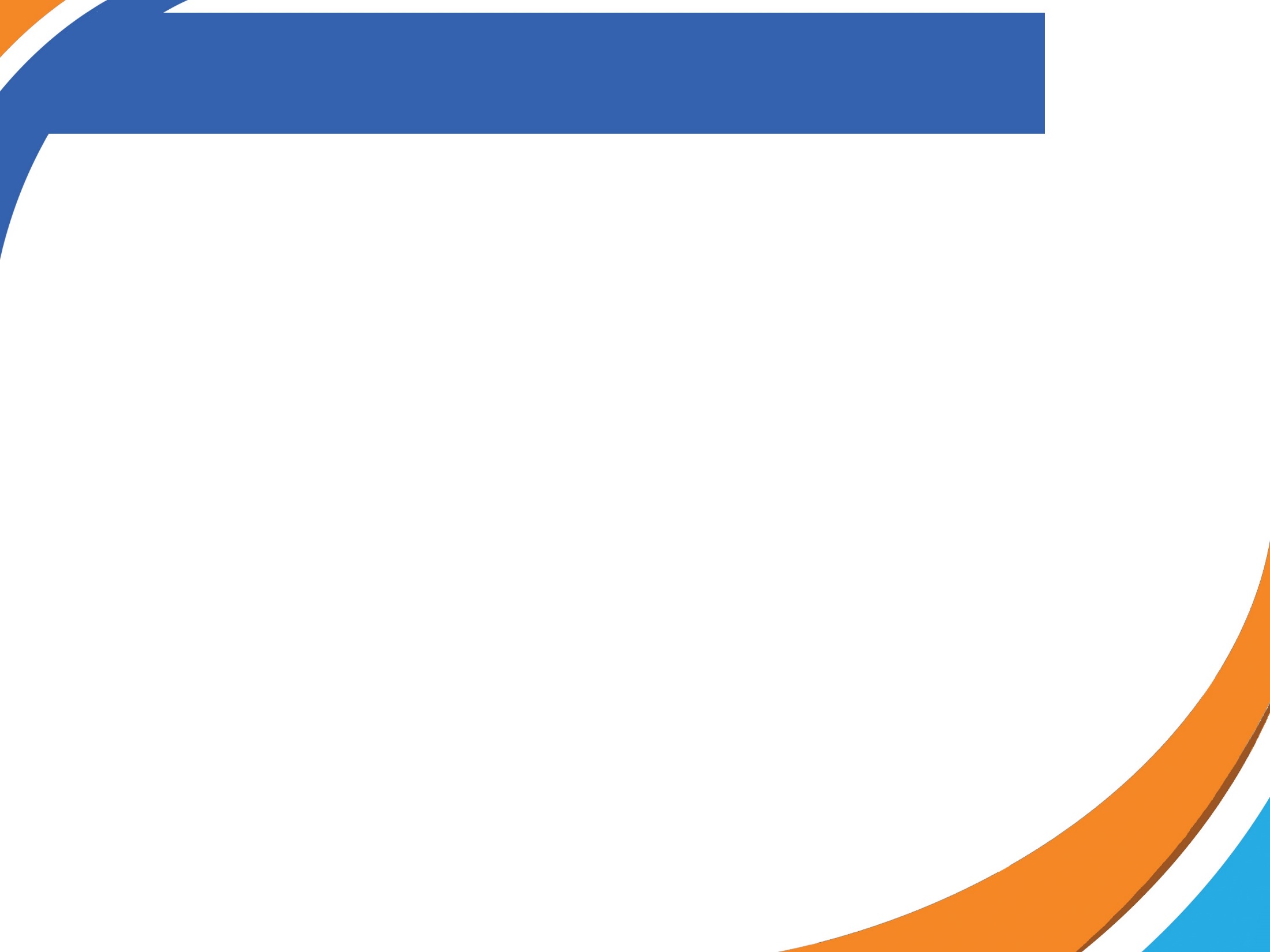 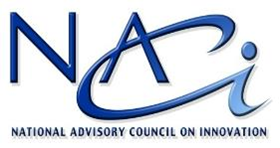 HUMAN RESOURCE
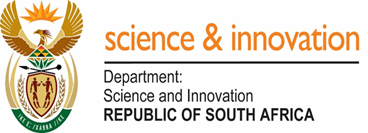 20
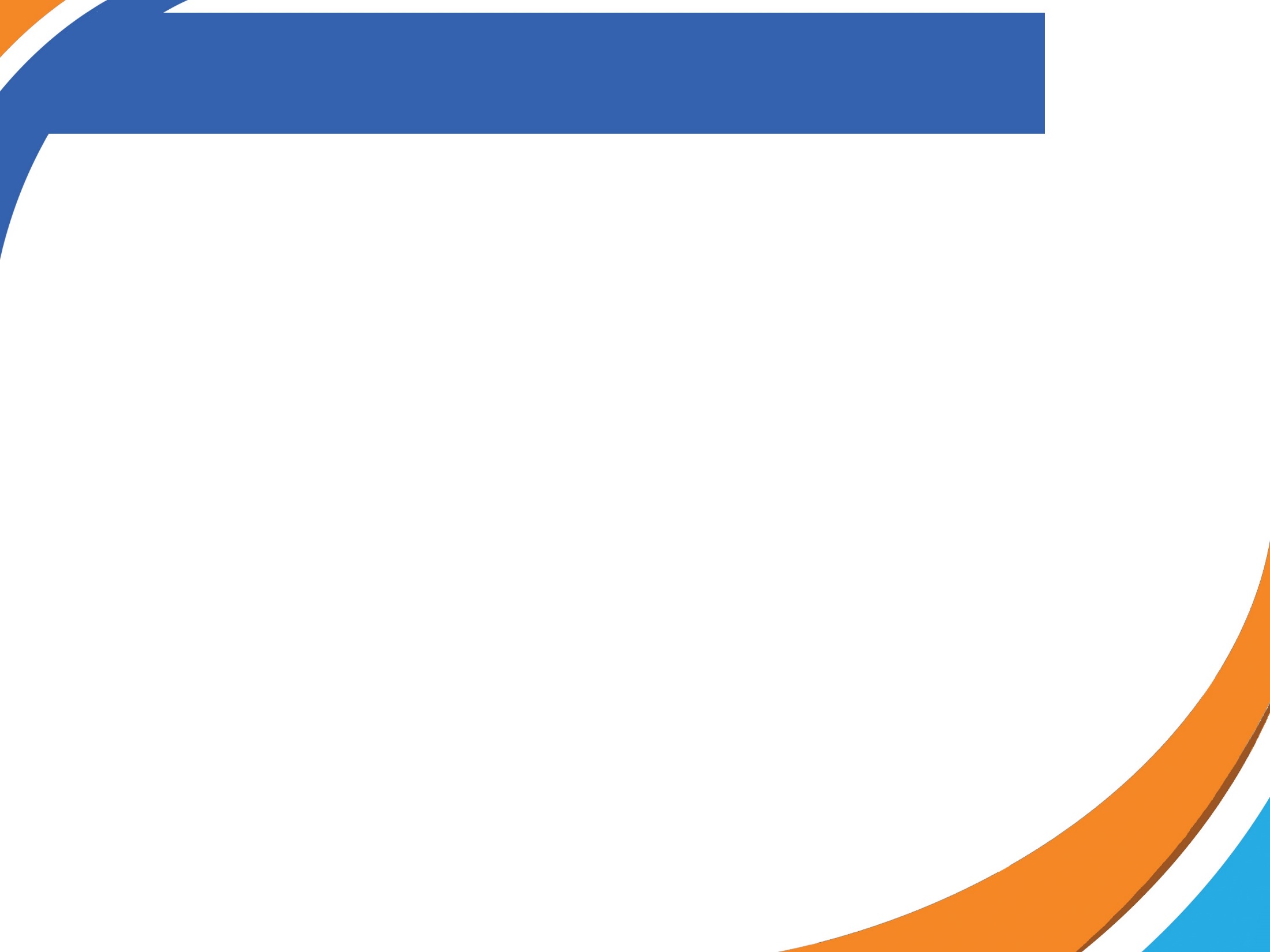 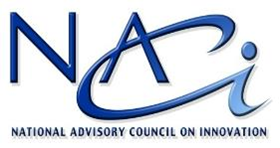 EXPENDITURE ESTIMATES
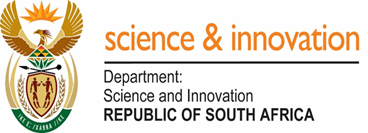 21
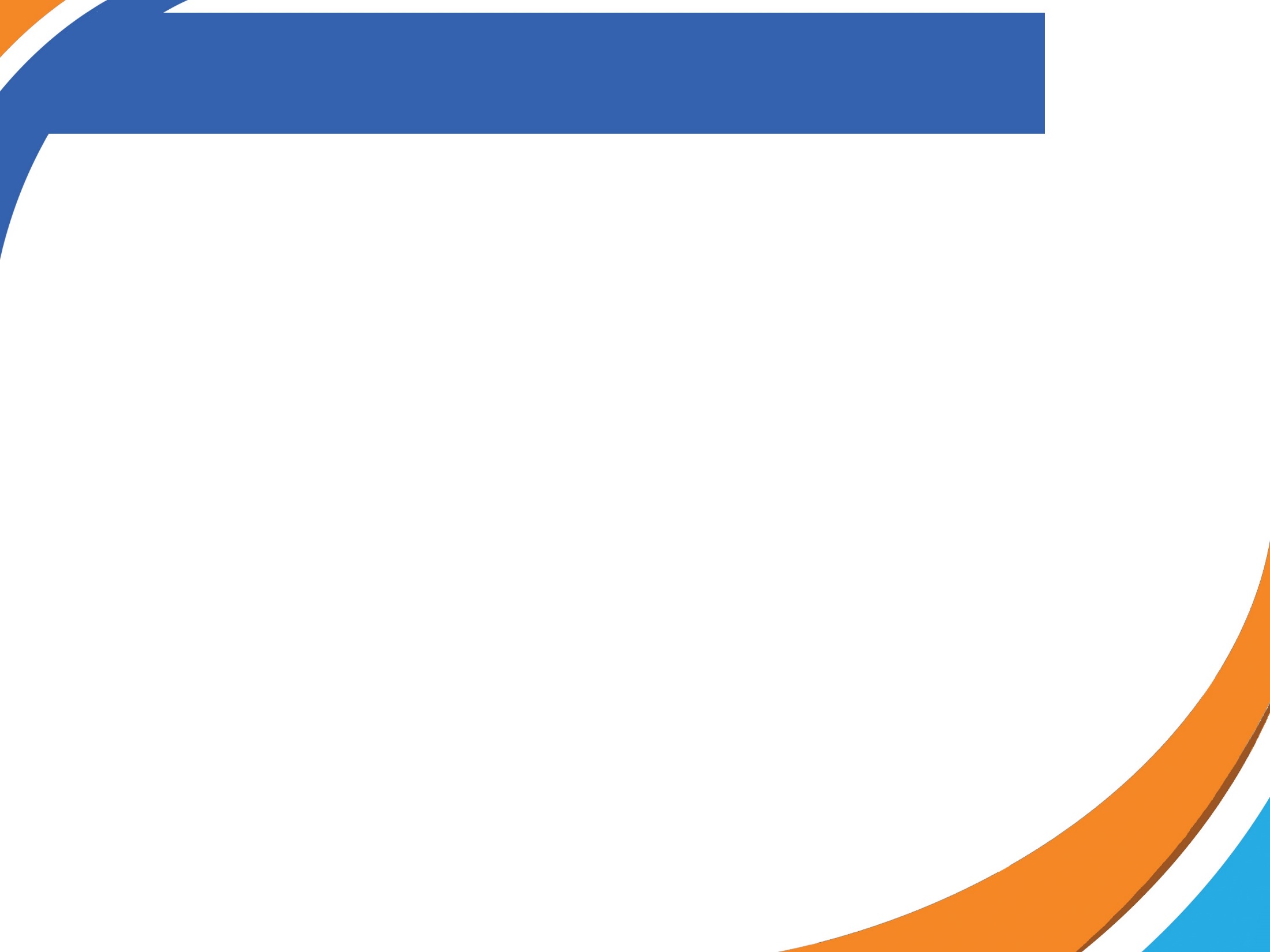 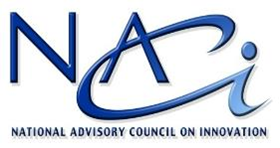 NACI CHALLENGES AND OPPORTUNITIES
Implementation of the 2019 White Paper on STI proposals in respect of NACI.
The Renewal and Repositioning of NACI 
Need for greater coherence and coordination in the NSI 
The need for NACI to operate with a broader definition of innovation and widen its stakeholders to include business and civil society; and
The necessity to have a well-resourced Secretariat and staff with the requisite levels of seniority and capacity.
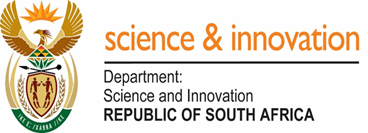 22
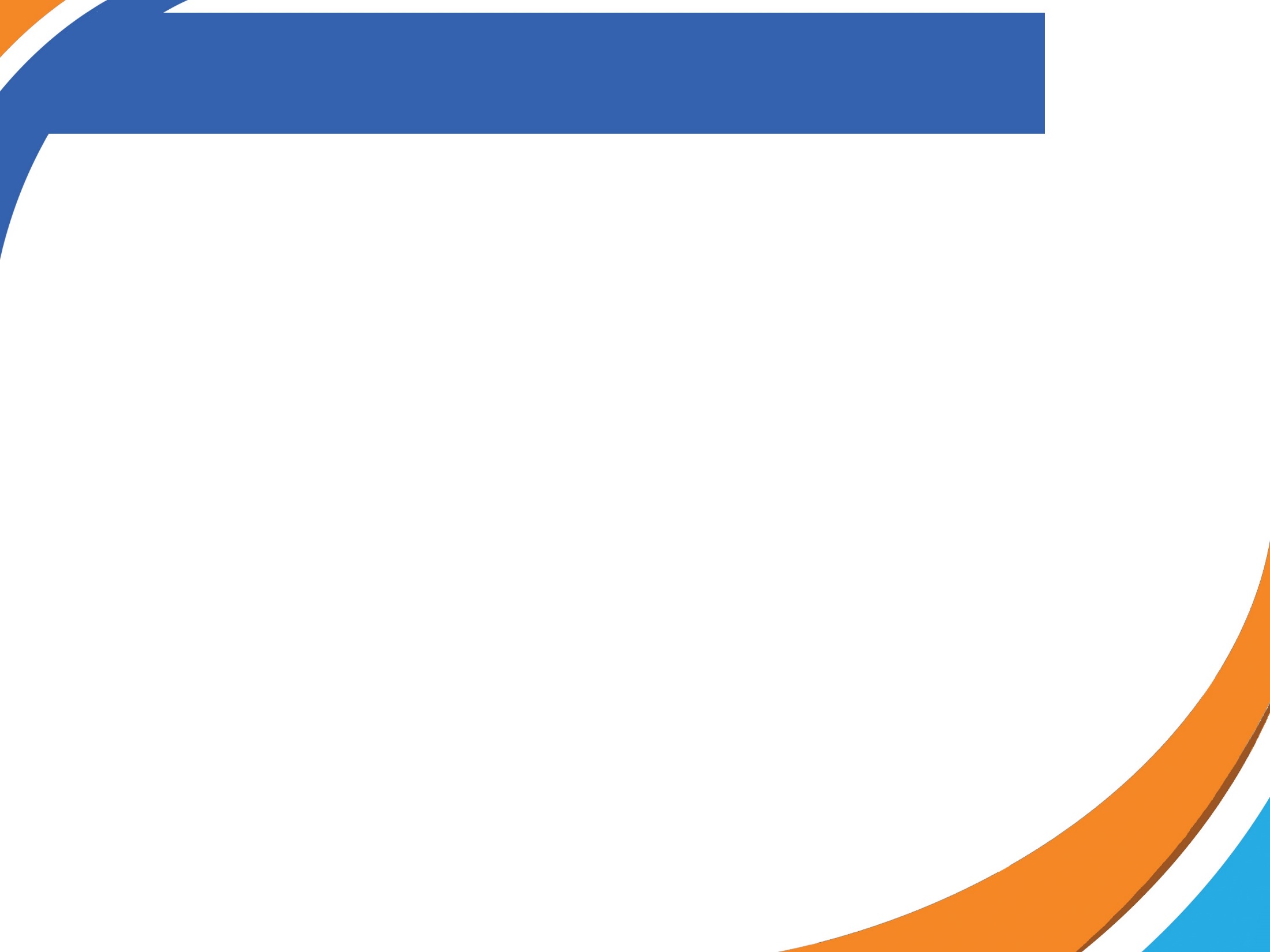 CONCLUSION
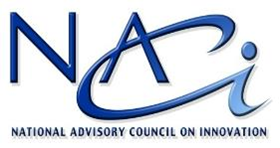 Seize opportunities presented by “current national moment” and macro societal trends.
Implementation of the new White Paper and Institutional Review recommendations.
Build healthy relationship with all spheres of government.
Strengthen coordination, advisory, planning, analytical and M&E capabilities.
Deepen and consolidate engagements with various NSI actors in order to improve quality, relevance and uptake of advice.
Strengthen regional and international partnerships. 
Address organisational and technical capability to deliver and meet predetermined objectives.
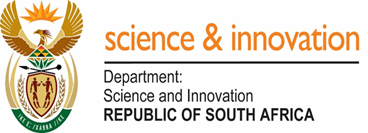 23
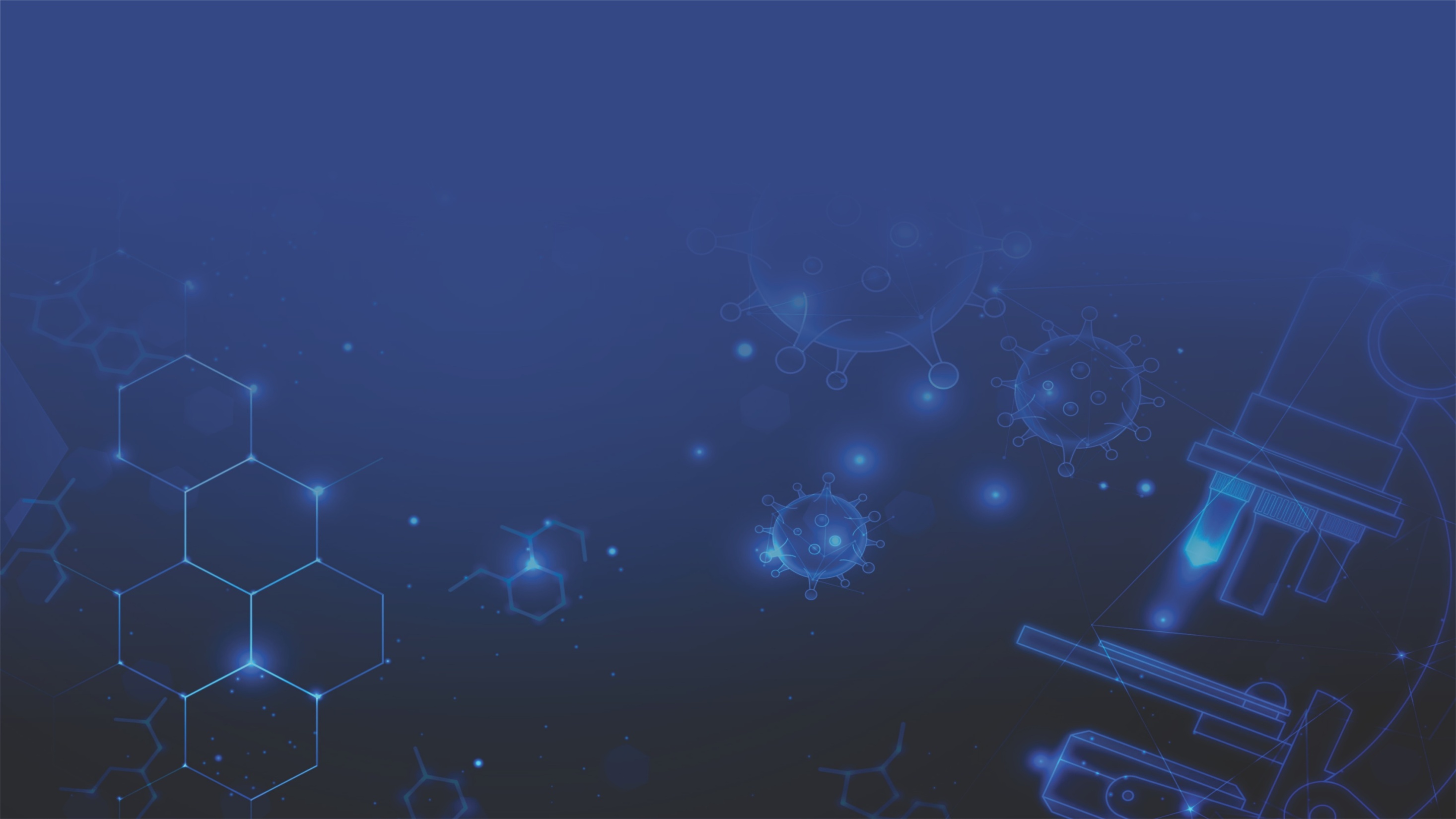 EnkosiHa khensaRe a lebogaRo livhuwa SiyabongaSiyathokoza Thank youDankieObrigadoСпасибоधन्यवाद谢谢
mlungisi.cele@dst.gov.za
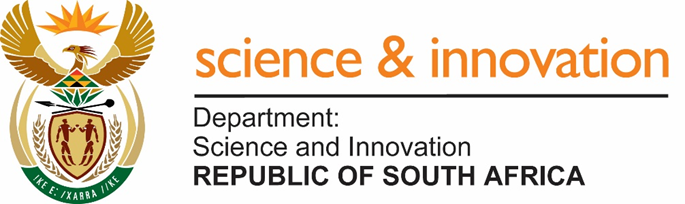 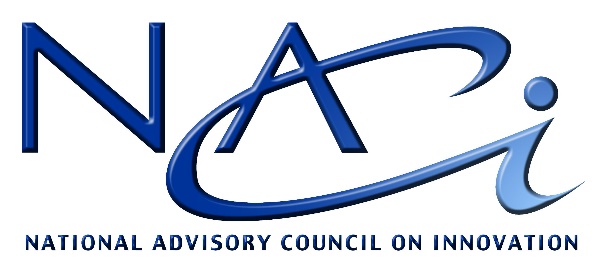 24